Leo and Evanlee Entroso
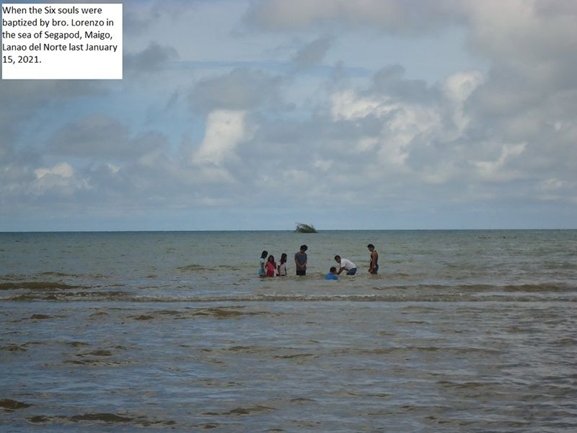 Leo and Evanlee Entroso
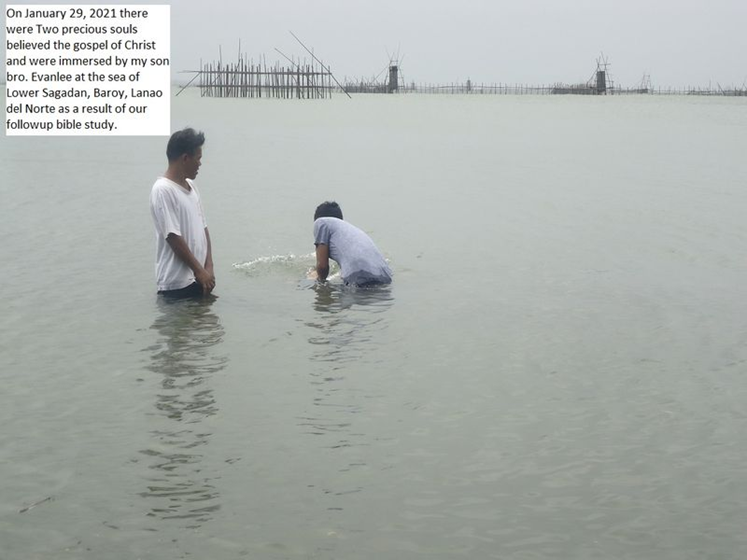 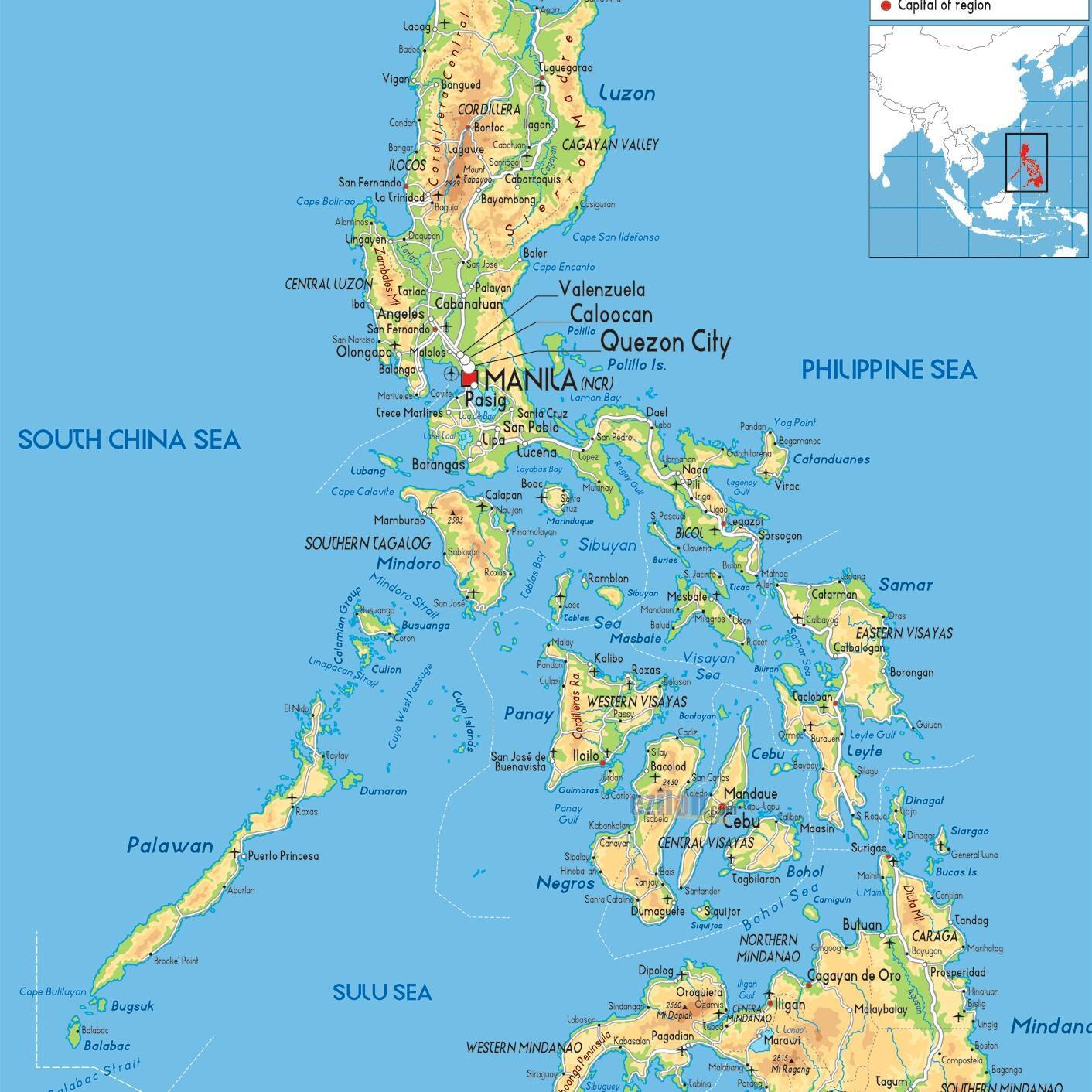 Mindanao
Lanao del Norte
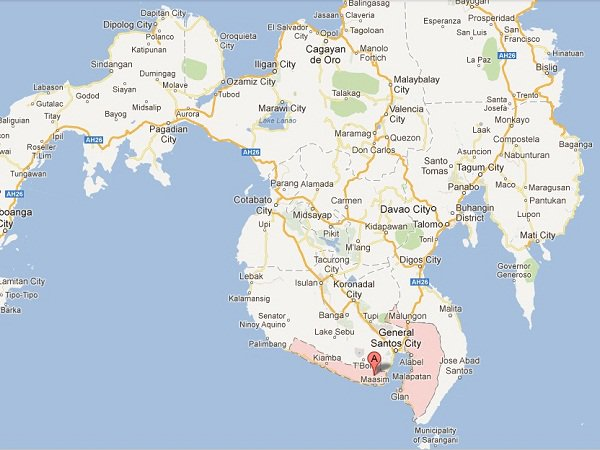 Bagongsilang church of Christ
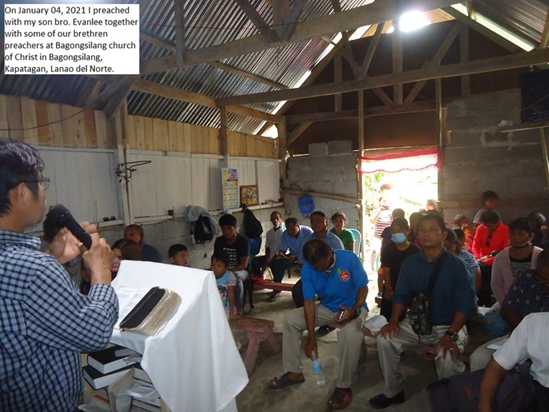 House of Jimvel Juevesano
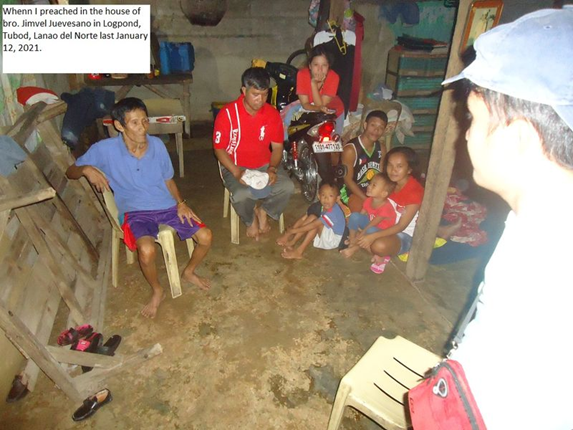 Daniel 1.1-7
The  captive
1)  The Great Defection
2 Kings 23.26,27
  2 Kings 23.35-37
  Leviticus 26.27,28;   32-35
  2 Chronicles 36.15-21
2)  The Great Deportation
Daniel 1.2-7
“Then the king instructed Ashpenaz, the master of his eunuchs, to bring some of the children of Israel and some of the king’s descendants and some of the nobles,….
2)  The Great Deportation
“…young men in whom there was no blemish, but good-looking, gifted in all wisdom, possessing knowledge and quick to understand, who had ability to serve in the king’s palace, and whom they might teach the language and literature of the Chaldeans”               Dan. 1.3,4
2)  The Great Deportation
The PHYSICAL TEST   (v.4)
  The INTELLECTUAL TEST
  The SOCIAL TEST
  Their CURRICULUM
2)  The Great Deportation
The BRAINWASHING
   Daniel  (“God is my Judge”)
      Belteshazzar (“Bel, protect his life”)

Hananiah (“Yahweh is gracious”)
      Shadrach (“The command of Aku”)
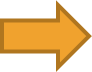 2)  The Great Deportation
Mishael  (“Who is what God is”)
      Meshach (“Who is what Aku is”)

Azariah (“Yahweh is my Helper”)
      Abednego   (“Servant of Nebo”)
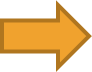 3)  The Great Decision
(v.8)  “Daniel PURPOSED in his heart…”
Every major conviction we have is a conviction we need to make long BEFORE it’s tested.
Daniel RESOLVED to do what was right.
4)  The Great Demonstration
The greater IMPACT.    (v.15)
  The greater INTELLIGENCE.  (v.17,20)
  The greater INFLUENCE.  (v.18,19)

   “Thus Daniel continued…”
               Dan. 1.21
5)  The Application
A life that was STEADFAST.
  The PREPARATION.
  The PROMISE.

 God will help us live like Daniel
Marriage is hard
Divorce is hard
	CHOOSE YOUR HARD
Being in debt is hard
Being financially disciplined is hard
	CHOOSE YOUR HARD
Communication is hard
NOT communicating is hard
	CHOOSE YOUR HARD
Life will never be easy.  It will always be hard.

But we can choose our hard.
     CHOOSE  WISELY